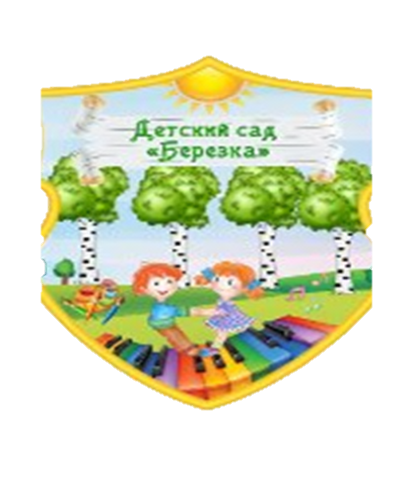 Муниципальное дошкольное образовательное учреждение 
детский сад «Березка»
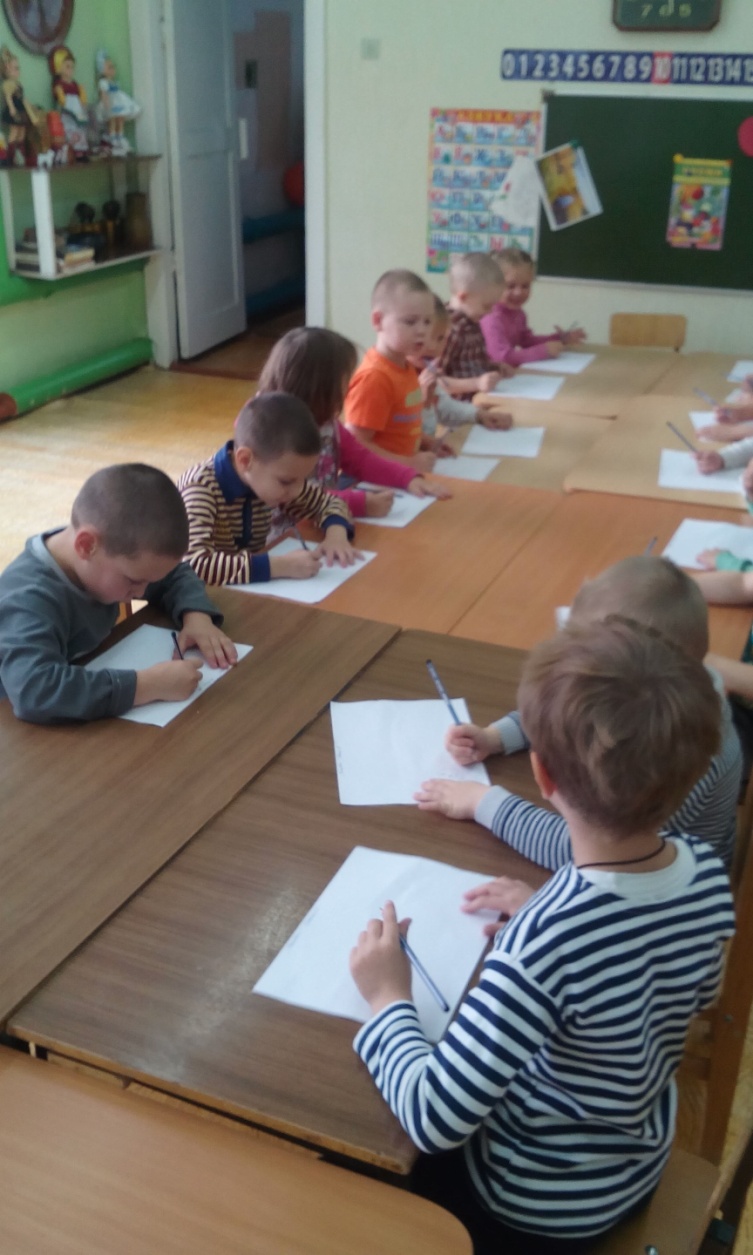 Итоги диагностики . 
Цели и задачи работы 
на 2015-2016 уч.год.
Подготовила специалист Е.И.Сорокина
с. Сеченово
2015 год
Деятельность учителя-логопеда:
Профессиональная деятельность учителя-логопеда ДОУ направлена на оказание своевременной коррекционно-педагогической помощи детям с различными видами речевых нарушений.
Основными задачами выступают:
выявление, преодоление и своевременное предупреждение речевых нарушений у воспитанников ДОУ
Основные задачи коррекционного обучения:
Устранение и предупреждение дефектов звукопроизношения (воспитание артикуляционных навыков, звукопроизношения, слоговой структуры) и развитие фонематического слуха (способность осуществлять операции разли­чения и узнавания фонем, составляющих звуковую оболочку слова);
Развитие навыков звукового анализа (специальные умственные дейст­вия по дифференциации фонем и установлению звуковой структуры слова).
Развитие связной речи старших дошкольников.
Развитие коммуникативных навыков, успешности в общении.
ОТЧЁТ
о проделанной работе в 2014-2015 учебном году на логопедическом пункте
Обследовано всего детей – 28

Количество детей, поступивших на занятия – 19
с фонетическим недоразвитием речи – 4
с фонетико-фонематическим недоразвитием – 7
с общим недоразвитием речи – 3
с лексико-грамматическим нарушением – 5

Количество выпущенных детей:
с хорошей речью – 9
со значительными улучшениями – 6
без значительного улучшения – 4
Направлено на ПМПК – 2
Обследование речи детей 4-7 лет 
в 2015-2016 уч.г.
Обследовано всего детей – 27

Количество детей, поступивших на занятия – 22
Индивидуальные занятия – 11
Подгрупповые занятия по профилактике речевых нарушений – 11 
с фонетическим недоразвитием речи – 2
с фонетико-фонематическим недоразвитием – 6
с фонетически изолированным дефектом– 3
Направление коррекционно-развивающей работы учителя-логопеда на логопункте ДОУ
Деятельность педагога-психолога:
Основная цель работы:
Создание условий, способствующих охране физического и психического здоровья детей, обеспечение их эмоционального благополучия, свободному и эффективному развитию способностей каждого ребенка.
Задачи работы педагога-психолога:
1. Сохранение и укрепление психологического здоровья  детей и создание необходимых условий для их психоэмоционального развития.
2. Развитие у дошкольников психических познавательных процессов и формирование психологической готовности к школьному обучению.
3.  Использование здоровьесберегающих технологий в работе с дошкольниками.
4.   Осуществление взаимосвязи детского сада и семьи путем более тесного контакта; направление совместной работы на психическое развитие и становление личности детей.
 5. Улучшение психологического самочувствия педагогического состава ДОУ путем психотренинговых занятий.
Составление и написание индивидуальных маршрутов развития детей.
Повышение компетентности педагогов по вопросам организации образовательного процесса в ДОУ в контексте ФГОС.
Основные виды деятельности педагога-психолога
диагностическая работа с детьми, родителями, педагогами 
психологическое просвещение педагогов и родителей
консультационная работа с педагогами и родителями
коррекционная и развивающая работа с детьми
Основные направления деятельности педагога-психолога
Сопровождение процесса адаптации к дошкольному учреждению
Мониторинг качества освоения основной общеобразовательной программы (по ориентирам личностного развития детей).
Оценка развития детей, измерение личностных образовательных процессов
Сопровождение детей подготовительной группы к школьному обучению
Сопровождение детей «группы риска»
Сопровождение процесса адаптации к дошкольному учреждению
Цель: оптимизация условий адаптации детей к дошкольному учреждению
Задачи:
Обеспечение процесса сопровождения ребенка к условиям ДОУ;
Раннее выявление отклонений в развитии ребенка;
Осуществление профилактики неблагополучного развития детей.
Сопровождение процесса адаптации к дошкольному учреждению
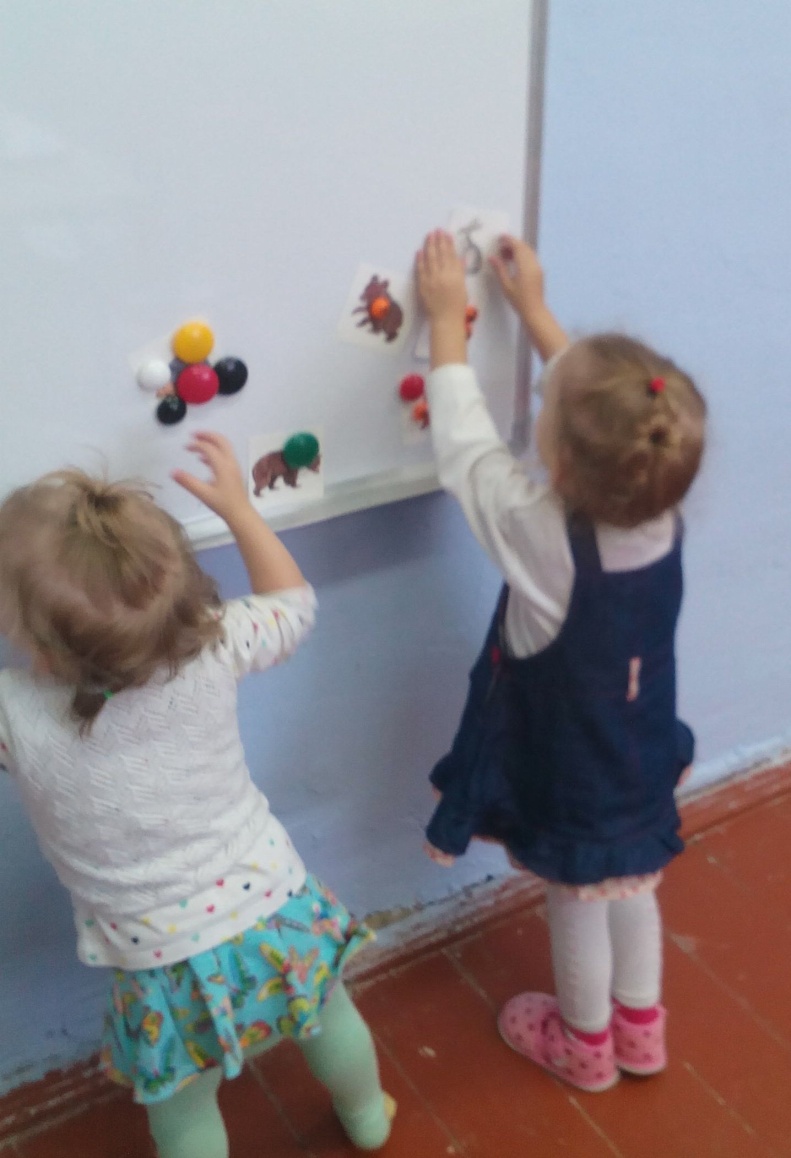 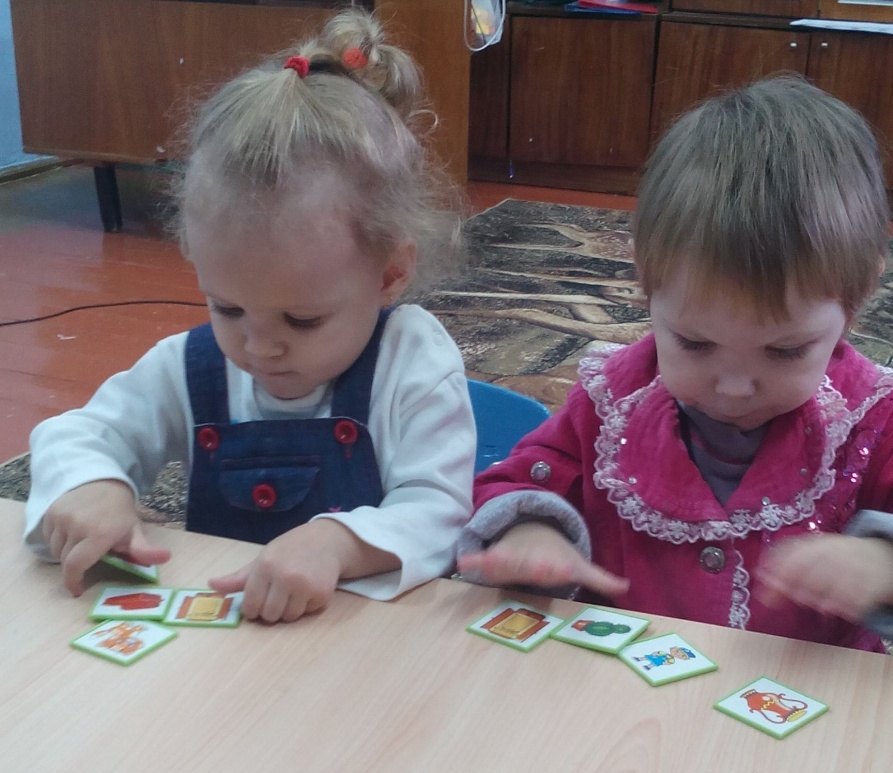 Мониторинг качества освоения основной общеобразовательной программы (личностное развитие)
Диагностика психического развития детей
Цель: психолого-педагогическое изучение уровня психического развития детей на соответствие возрастной норме, выявление детей «группы риска».
Павлова Н.Н., Руденко Л.Г. Экспресс-диагностика в детском саду
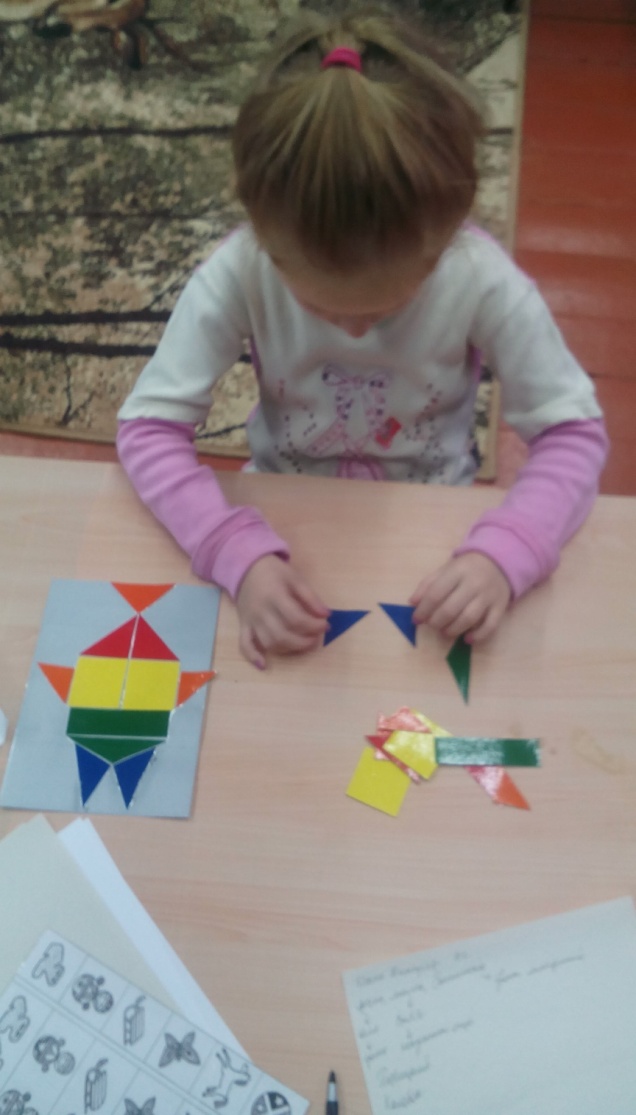 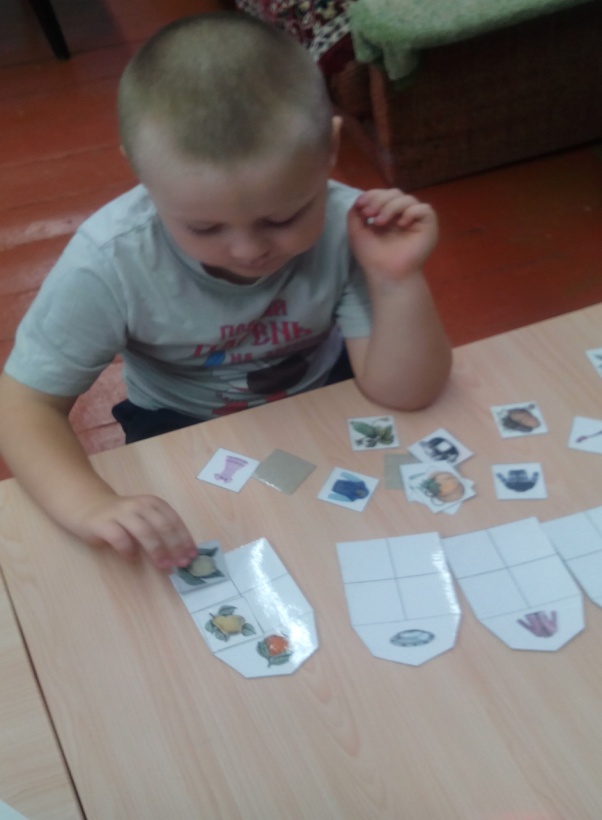 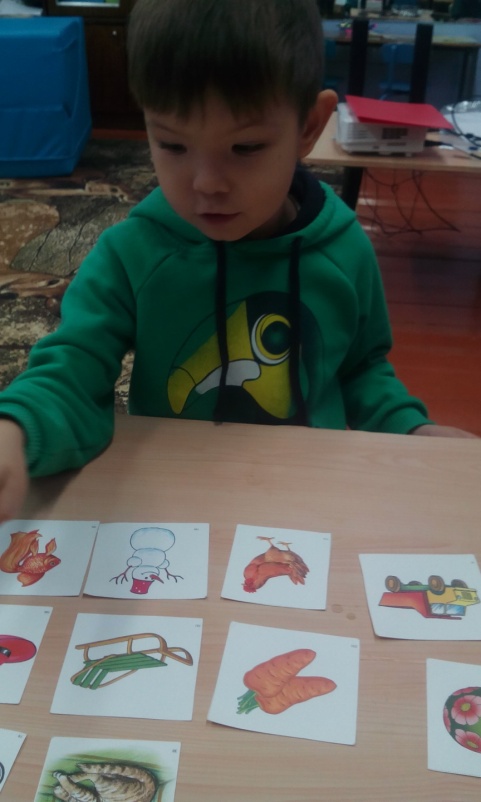 Диагностика психического развития детей
Вторая младшая возрастная подгруппа – 3-4 года
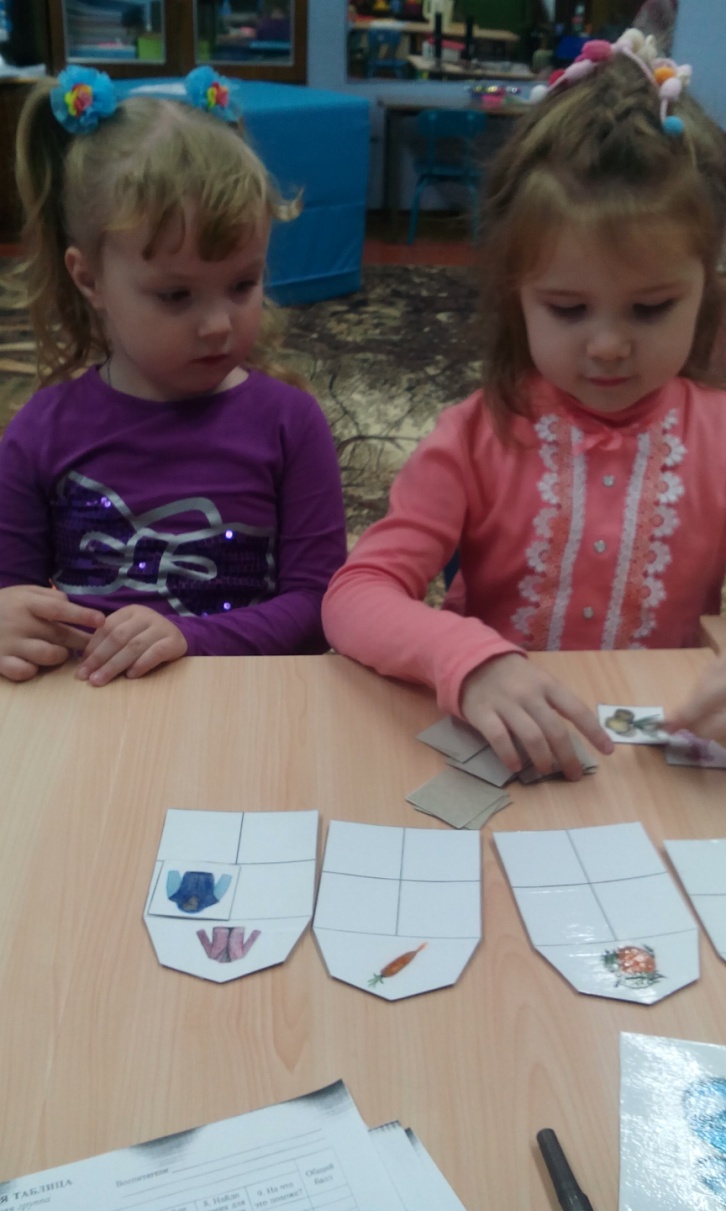 Диагностика психического развития детей
Средняя возрастная подгруппа – 4-5 лет
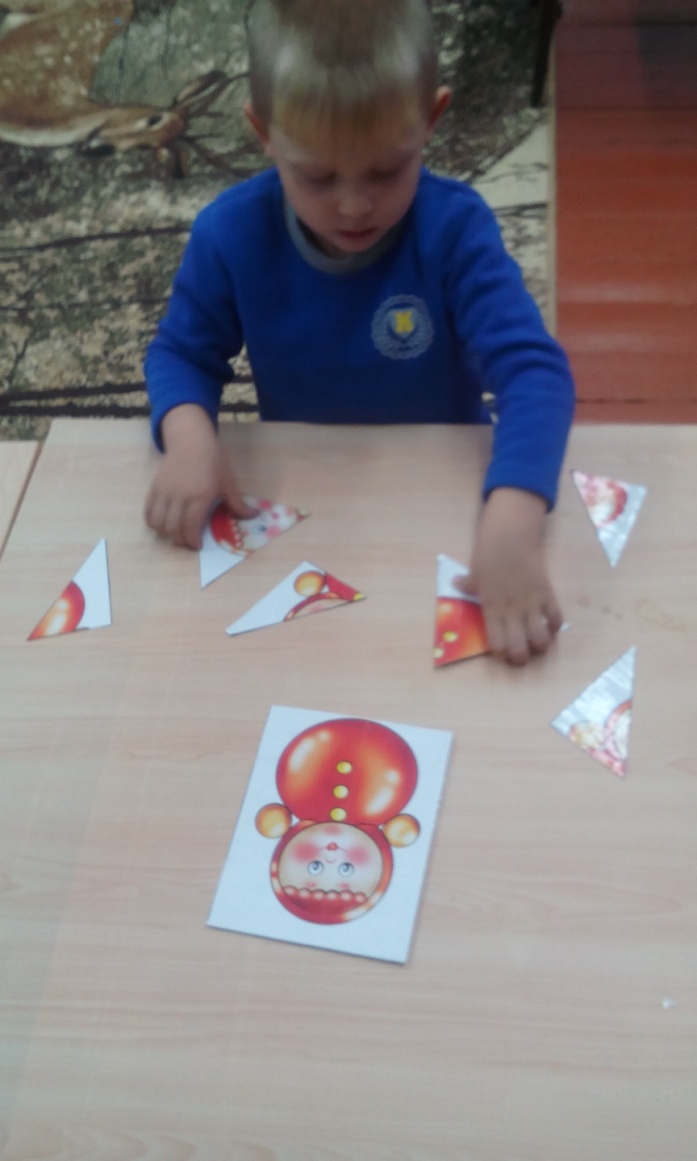 Диагностика психического развития детей
Старшая возрастная подгруппа – 5-6 лет
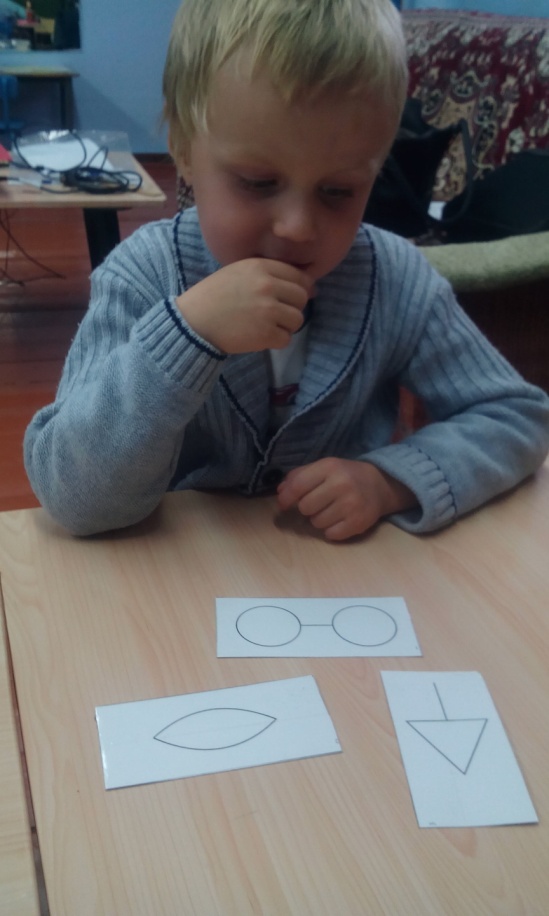 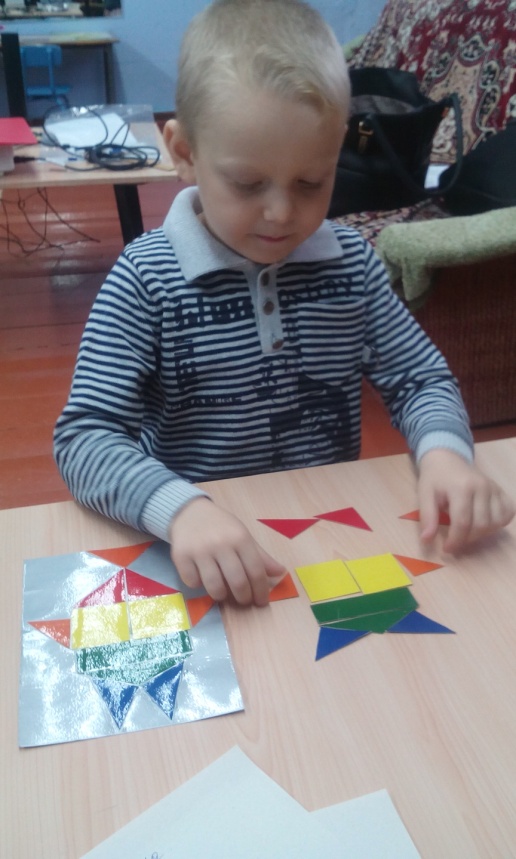 Проведение диагностического обследования готовности к учебной деятельности у детей подготовительной к школе группы
Развивающая и коррекционная работа.
Развивающая и коррекционная работа.
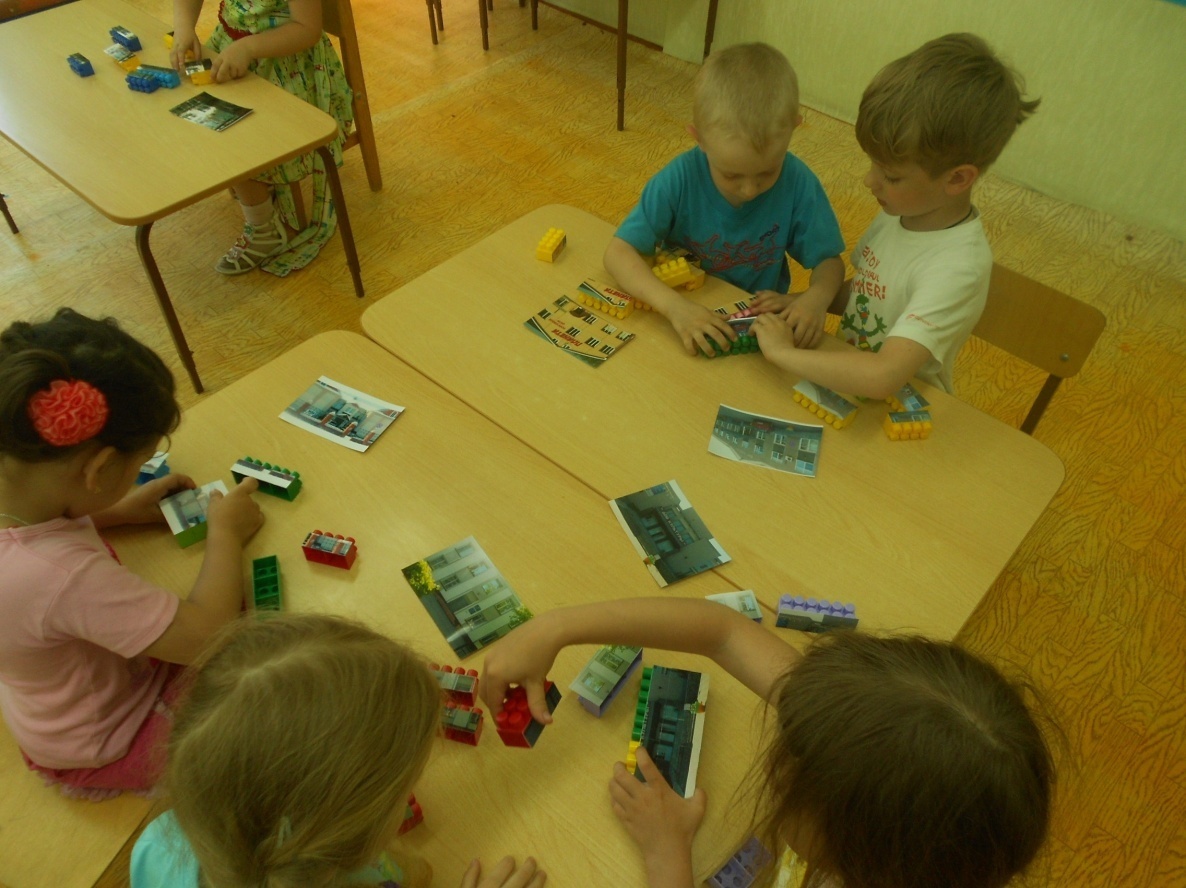 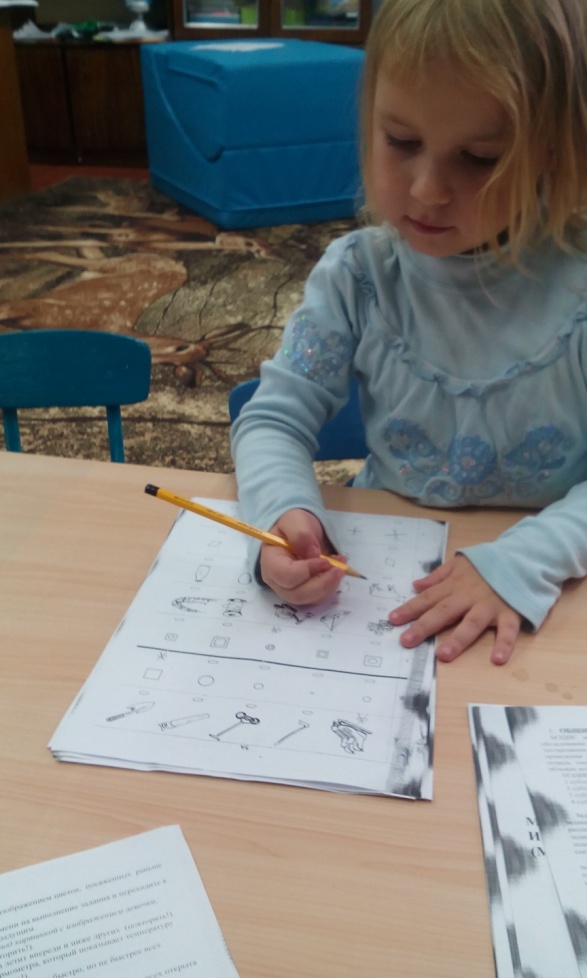 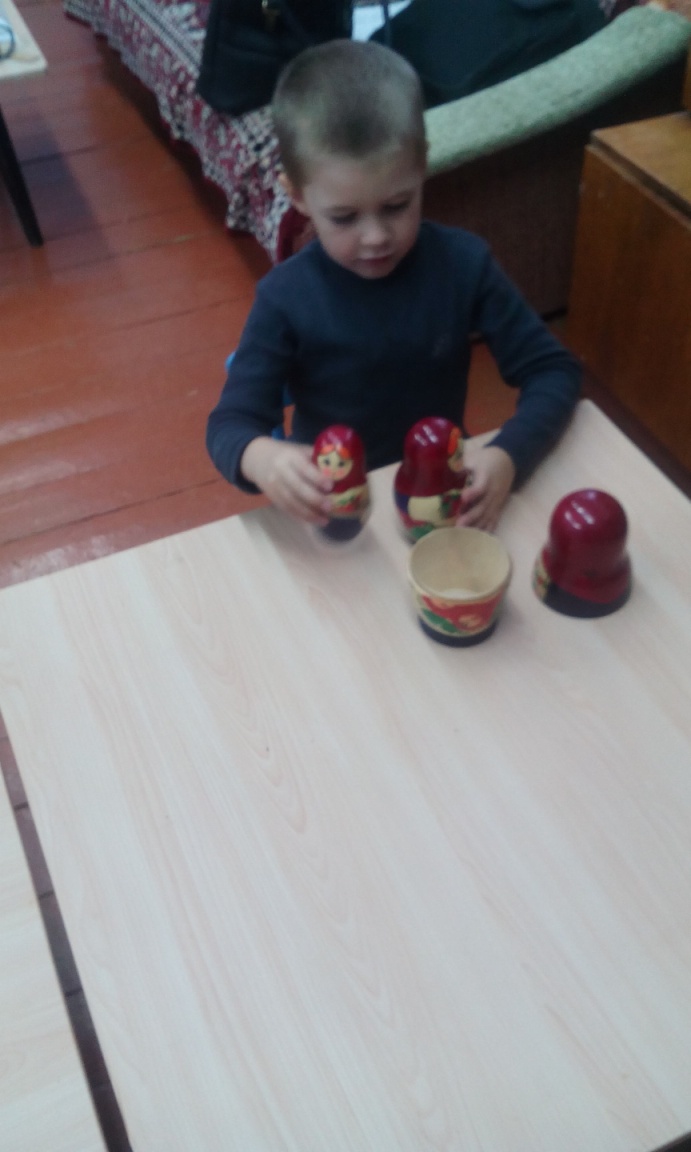 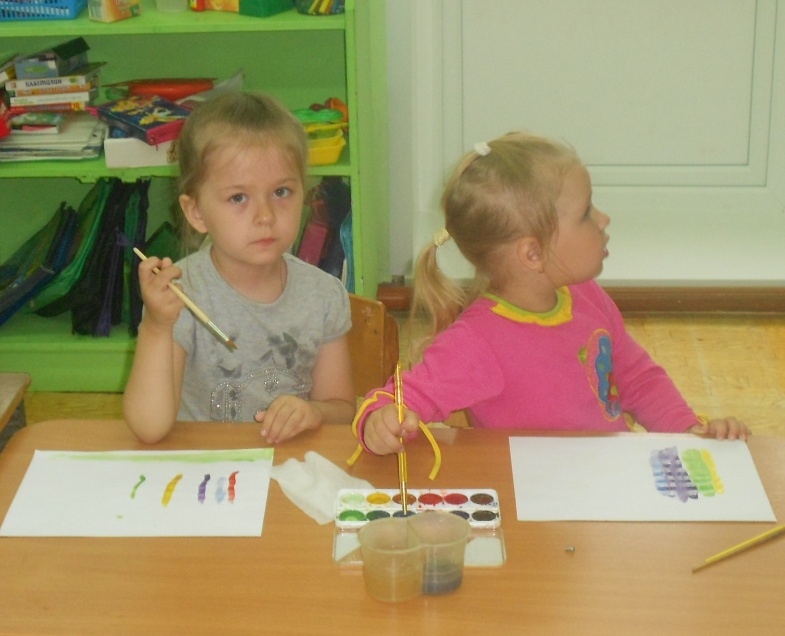 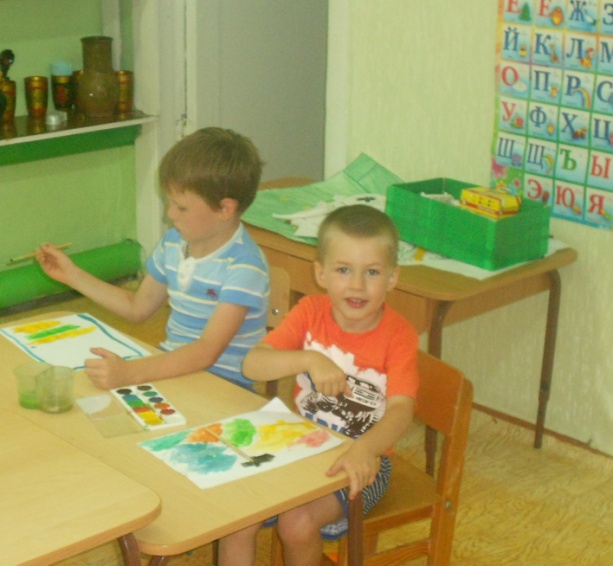 СПАСИБО ЗА ВНИМАНИЕ!